Государственное бюджетное общеобразовательное учреждение средняя общеобразовательная школа № 181 Центрального района Санкт-Петербурга
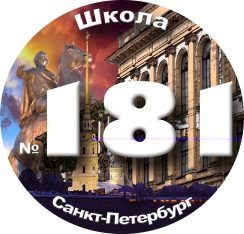 Реализация экологического проекта на уроках географии
и во внеурочной деятельности
Фадеева В.К., 
учитель высшей категории
Содержание экологического проекта
Элективный курс 9 класс 
«Санкт-Петербург и 
Ленинградская область»
Океанариум: «Флора и фауна Балтийского моря»
Уроки географии 8-9 класс
Интерактивные занятия в 
Экологическом центре «Водоканал» 
и защита проекта.
Школьная интерактивная игра
«Балтийское море»
Детский экологический центр ГУП «Водоканал»
Международный  проект «Просвещение молодежи в рамках работы Российско-европейского центра инновационных технологий в сфере водных ресурсов»
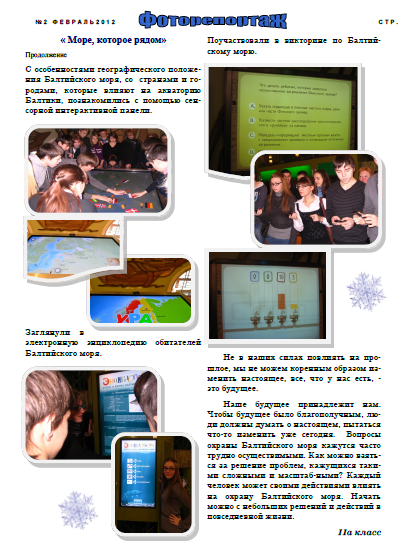 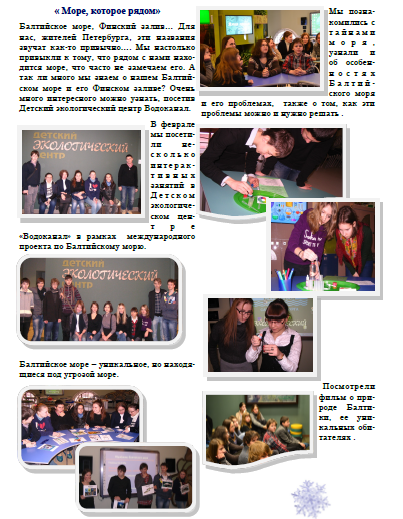 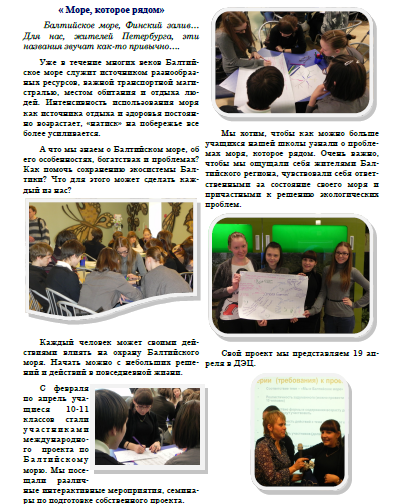 Международный экологический проект
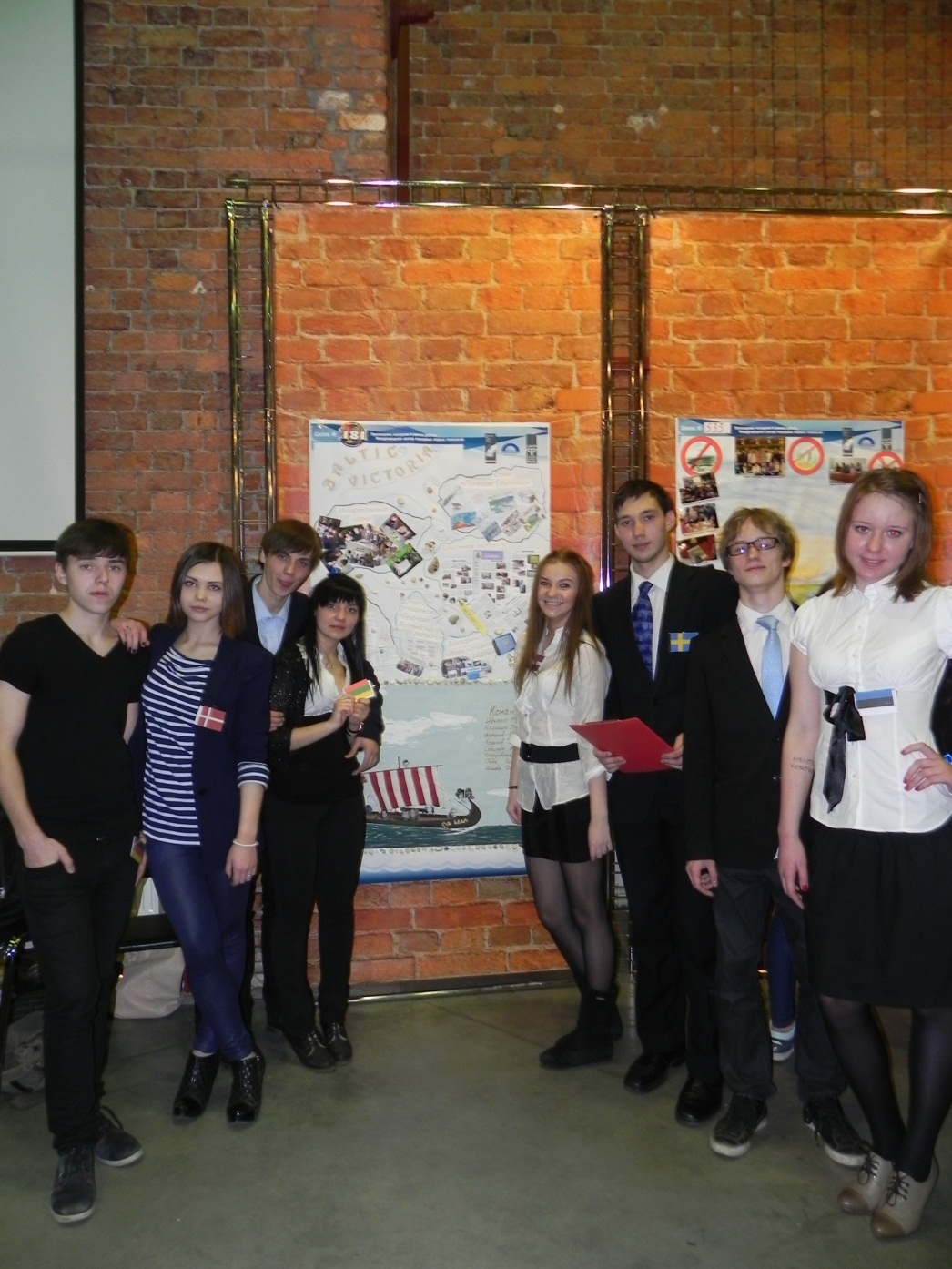 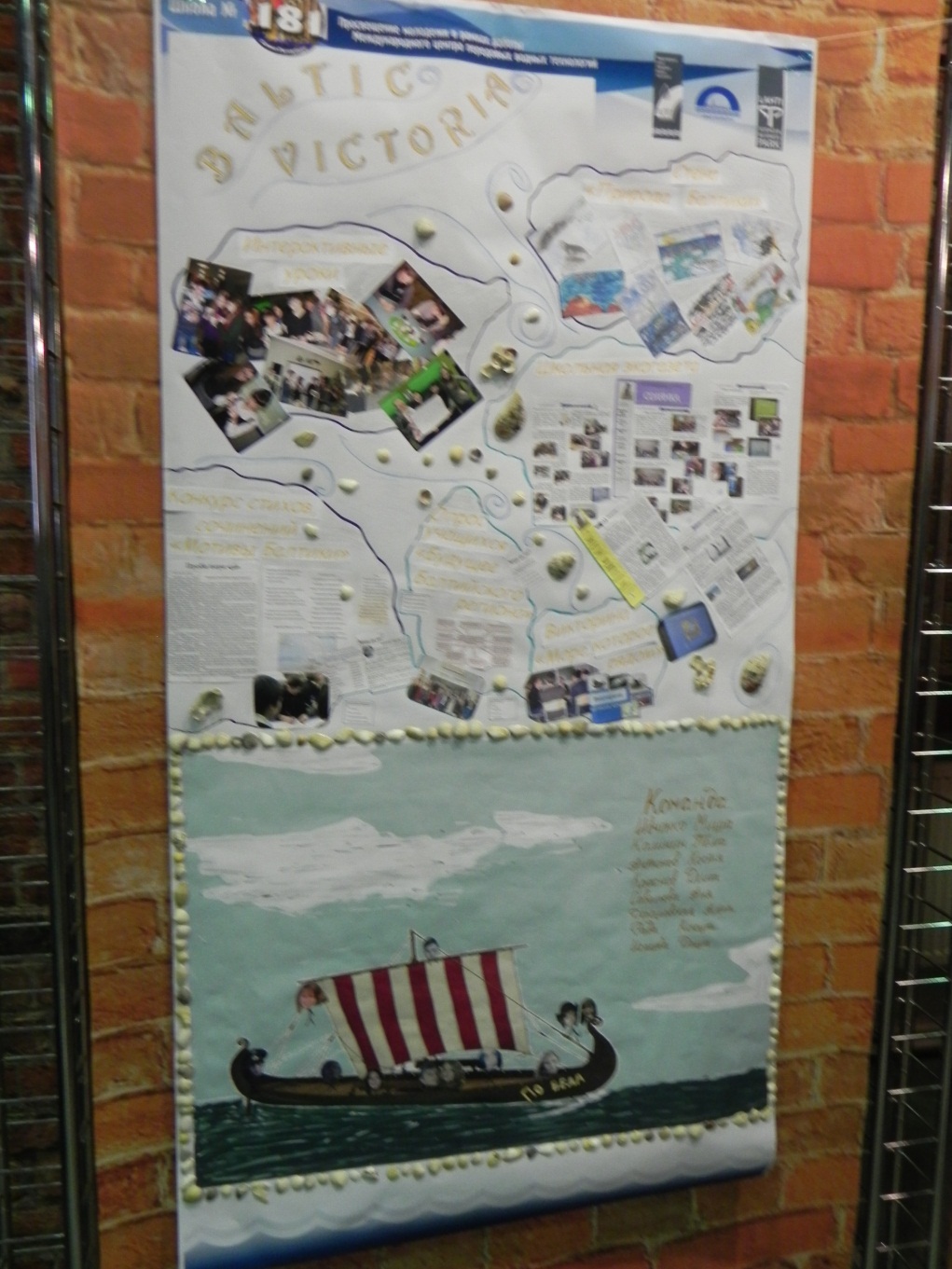 Company  Logo
www.themegallery.com
Школьная акция и проект «Балтийский берег»
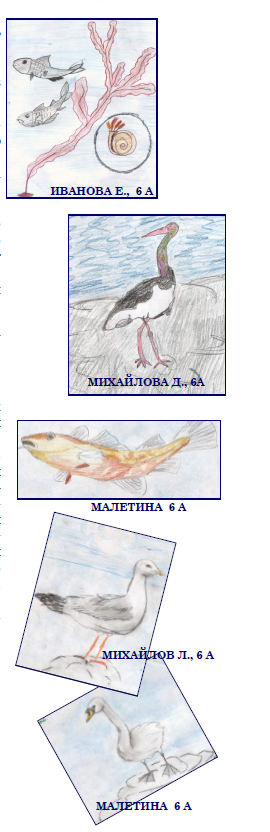 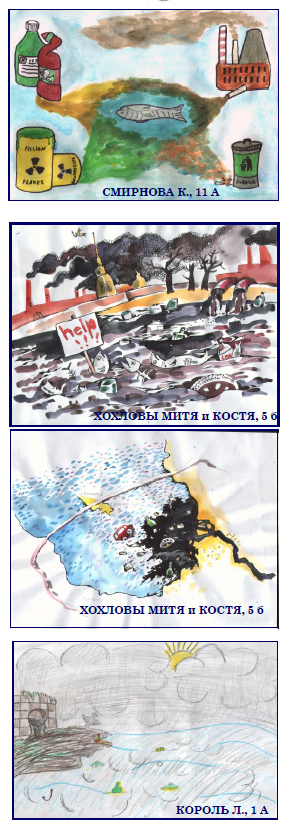 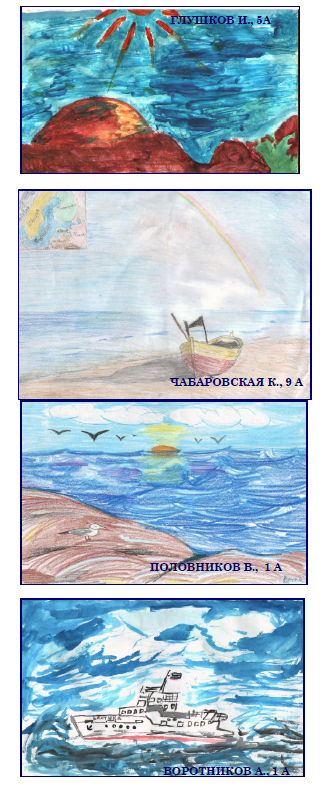 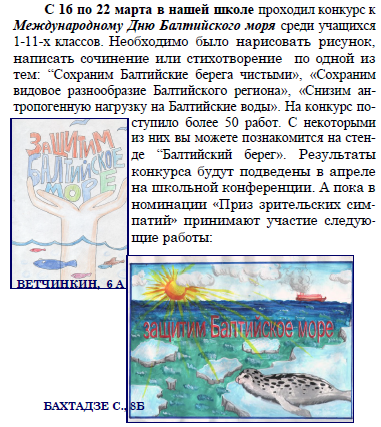